S-200 Initial Attack Incident Commander
Unit  1
Foundation Skills
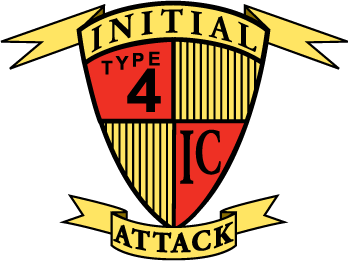 Unit 1
01-1-S200-EP
Unit 1 Intent
BRING ORDER TO CHAOS THROUGH EFFECTIVE LEADERSHIP
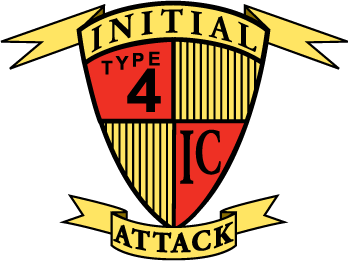 Unit 1
Click on screen to show introduction video
01-2-S200-EP
Unit 1 Objectives
Identify and discuss effective leadership skills as they pertain to an ICT4.
Discuss command presence and leader’s intent.
Discuss communication responsibilities that will turn your decisions into an action.
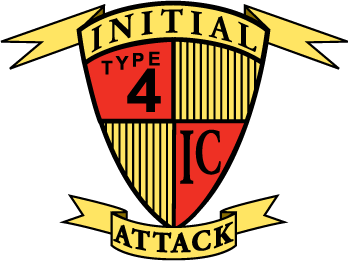 Unit 1
01-3-S200-EP
Unit 1 Objectives
Discuss the critical elements required for the development of situation awareness.
Identify and discuss the decision-making cycle.
Discuss After Action Reviews (AAR).
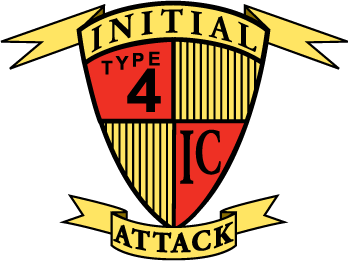 Unit 1
01-4-S200-EP
Foundations of Leadership
Pre-course work
Duty 	(question #1)
Respect 	(question #2)
Integrity 	(question #3)
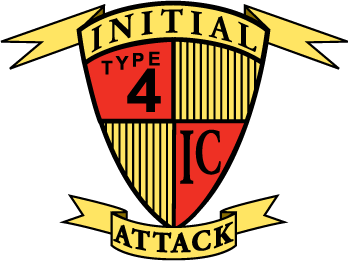 Unit 1
01-5-S200-EP
[Speaker Notes: Duty = how you value your job
Respect = how you value your co-workers
Integrity = how you value yourself

Reference Wildland Fire Leadership values and principles]
Command Presence
Competent
Composed
Decisive
Self confident
Goal Oriented
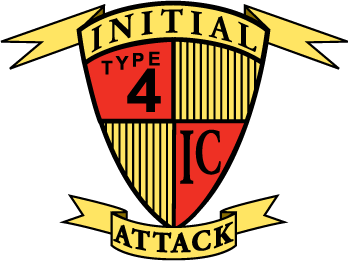 Unit 1
01-6-S200-EP
[Speaker Notes: Command Presence – set of positive behaviors and traits that is easily recognizable, but difficult to achieve 

Competent – recognize firefighter capabilities and giving assignments to utilize those abilities
Composed – Never getting flustered when problems arise
Decisive – no wavering about decision making
Self Confident – Poised, assured, certain, firm and convinced that they can handle any situation without being over-confident 
Goal oriented - can shift into higher gear to achieve their goals

What are your strengths and weaknesses of command presence?]
Command Presence
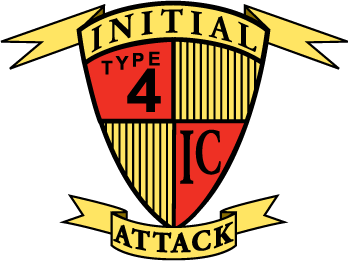 Unit 1
Click on screen to show video
01-7-S200-EP
[Speaker Notes: Which qualities of Command Presence do you see in the video clip?]
Leadership Environment
The Team
The Leader
The Task
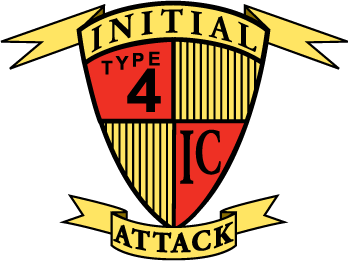 Unit 1
01-8-S200-EP
[Speaker Notes: Team – people who represent all levels of followers with different skill mixes and personalities
Leader – YOU. Honest understanding of strengths and weaknesses.  You capabilities and limitations
Task – prevents different challenges, high consequences, time compressing, special skill needs, etc.]
Leadership Styles
Directing
Delegating
Participating
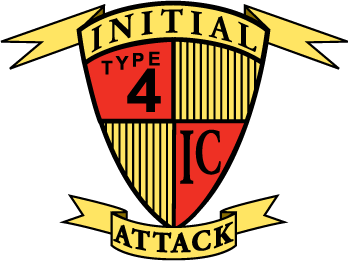 Unit 1
01-9-S200-EP
[Speaker Notes: Leadership Styles are used for adapting to the changing environment.
Specifically guiding team members appropriately in a given situation
STYLE – is a method of process for assuring that the tasks are understood, supervised, and accomplished

Directing = 	Provide all instructions and guidance to followers in order to accomplish the task.  Followers have minimal opportunity for feedback and little 		decision making responsibility 
Delegating= The leader give specific responsibilities to followers and expect the to accomplish those delegated task without further guidance.  Followers 		have moderate feedback opportunity and moderate to high level decision making responsibility.
Participating = The leaders ask followers to assist in determining the best methods for solution fro accomplish the task.  Followers are expected to 			    provide ideas and may have high levels of decision making responsibility]
Directing
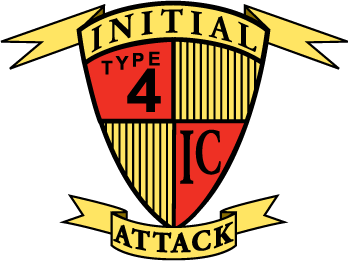 Unit 1
Click on screen to show video
01-10-S200-EP
Delegating
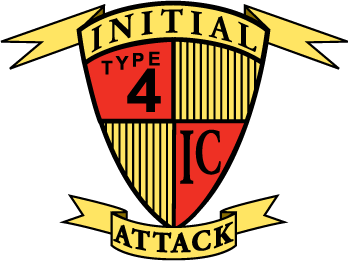 Unit 1
Click on screen to show video
01-11-S200-EP
Participating
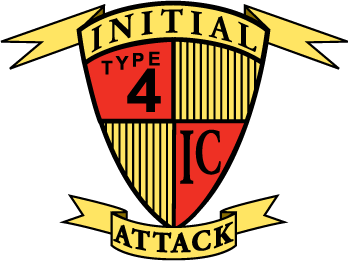 Unit 1
Click on screen to show video
01-12-S200-EP
Leader’s Intent
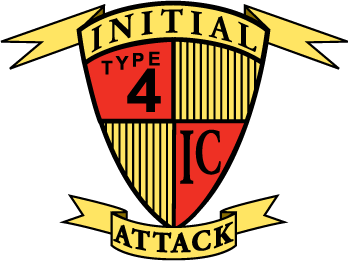 Unit 1
Click on screen to show video
01-13-S200-EP
Leader’s Intent
Task – What is to be done
Purpose – Why it is to be done 
End state – How it should look when done
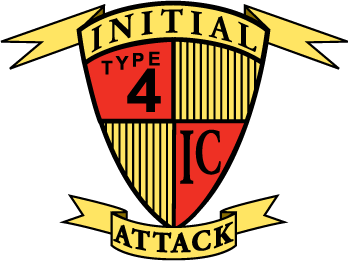 Unit 1
01-14-S200-EP
[Speaker Notes: Leader’s Intent prevents a lot of conflict from the start.  
Should include vision, leadership philosophy, and leadership expectations
Understanding the leader’s intent produces greater cohesion and less conflict within a group.]
Communication
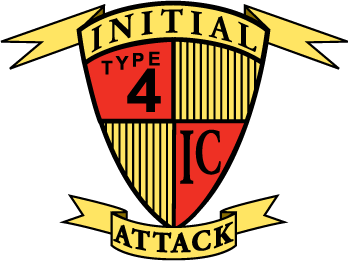 Unit 1
Click on screen to show video
01-15-S200-EP
Communication
Brief as needed
Debrief your actions
Communicate hazards to others
Acknowledge messages
Ask if you don’t know
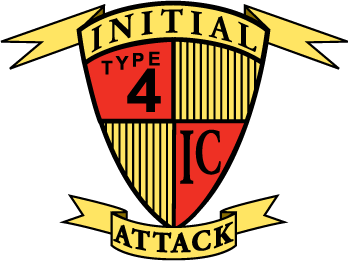 Unit 1
01-16-S200-EP
[Speaker Notes: Reference the IRPG on Communication Responsibilities]
Situation Awareness
Perceptions
Information Gathering
Span of Control
First Impressions
Feedback
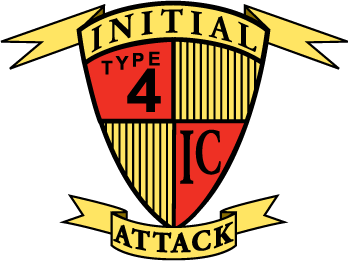 Unit 1
01-17-S200-EP
[Speaker Notes: Reference IRPG Risk Management Process

Situation Awareness  - Relates on how people perceive their environment.  How well your perception matches reality is called SA.  IF your SA is high, you have a good perception of what is actually going on.

Perception – result of your experiences and attitudes as well as cues provided by the situation
Information Gathering – observe, communication, filtering and focusing, distraction
Span of control – how many resources a leader should directly supervise at any given time
First Impression – Establishing an initial perception or SA that leader in their mind 
Feedback – implies you are willing to listen and act on it.  A willingness to ask for and accept feedback is a cornerstone of  self-development]
Situation Awareness
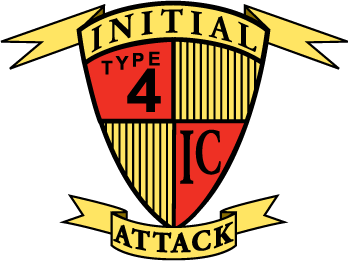 Unit 1
Click on screen to show video
01-18-S200-EP
Decision Making
Situation Awareness
Situation awareness is the foundation of the decision making process.  It is tough to make good decisions about situations we don’t understand.
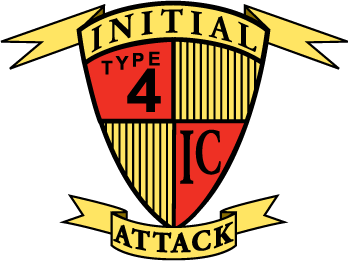 Unit 1
01-19-S200-EP
[Speaker Notes: SA – foundation of the D.M. process.  W/o good understanding of the situation, it is tough to make a good decision about it
Problem Recognition – is when you determine that impact your environment in some way
Option Selection – selecting the course of action involves understanding the factors, options, and risk associates with those option.  Your selection is 			based on experience and perception
Decision Point – Time marches on.  If you decide not to act the environment does not change
Action – putting your Decision into action
Change – Re-evaluation]
Decision Making Cycle
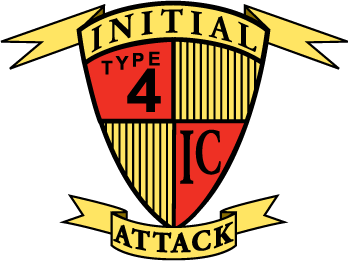 Good decision making is based on good situation awareness and plays against the backdrop of constant time pressure.
Unit 1
01-20-S200-EP
[Speaker Notes: NOTE:  the more time a leader takes to make a decision, the fewer the options
How does this relate to the Risk Management Process?
	- Basic elements are same
	- The time element is not present in the R.M Process]
After Action Review
What was planned?
What actually happened?
Why did it happen?
What can we do next time?
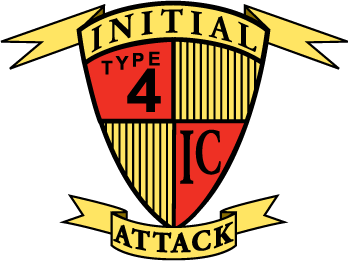 Unit 1
01-21-S200-EP
[Speaker Notes: Reference to IRPG

AAR is a learning tool intended for evaluation of an incident or project in order to sustain strengths and improved on weakness.]
Unit 1 Objectives
Identify and discuss effective leadership skills as they pertain to an ICT4.
Discuss command presence and leader’s intent.
Discuss communication responsibilities that will turn your decisions into an action.
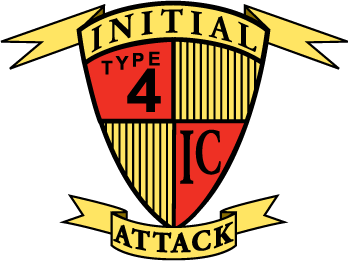 Unit 1
01-22-S200-EP
Unit 1 Objectives
Discuss the critical elements required for the development of situation awareness.
Identify and discuss the decision-making cycle.
Discuss After Action Reviews (AAR).
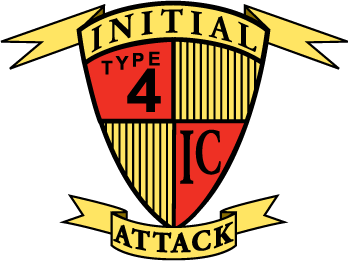 Unit 1
01-23-S200-EP